Recap: Actor-Critic Methods
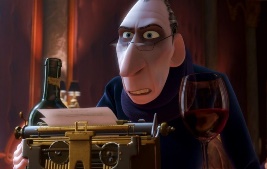 One-step actor-critic
Let’s bootstrap this
Critic evaluates actions
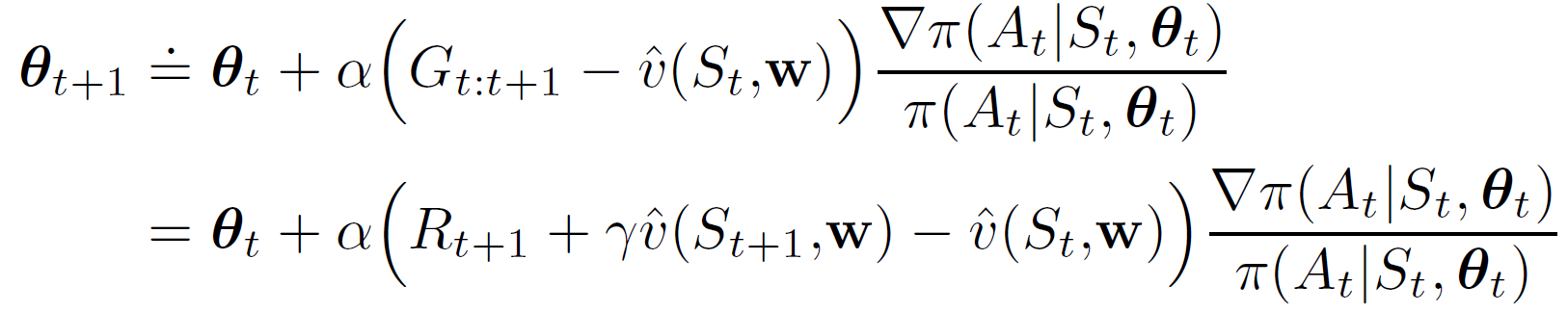 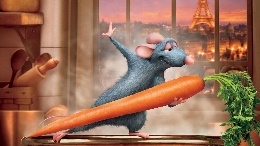 Actor takes actions
Based on the current value model estimate, everything we have learnt so far applies (e.g., MC/TD)!
Only need one step sampling from environment
A source of bias due to bootstrapping!
CS@UVA
RL2022-Fall
1
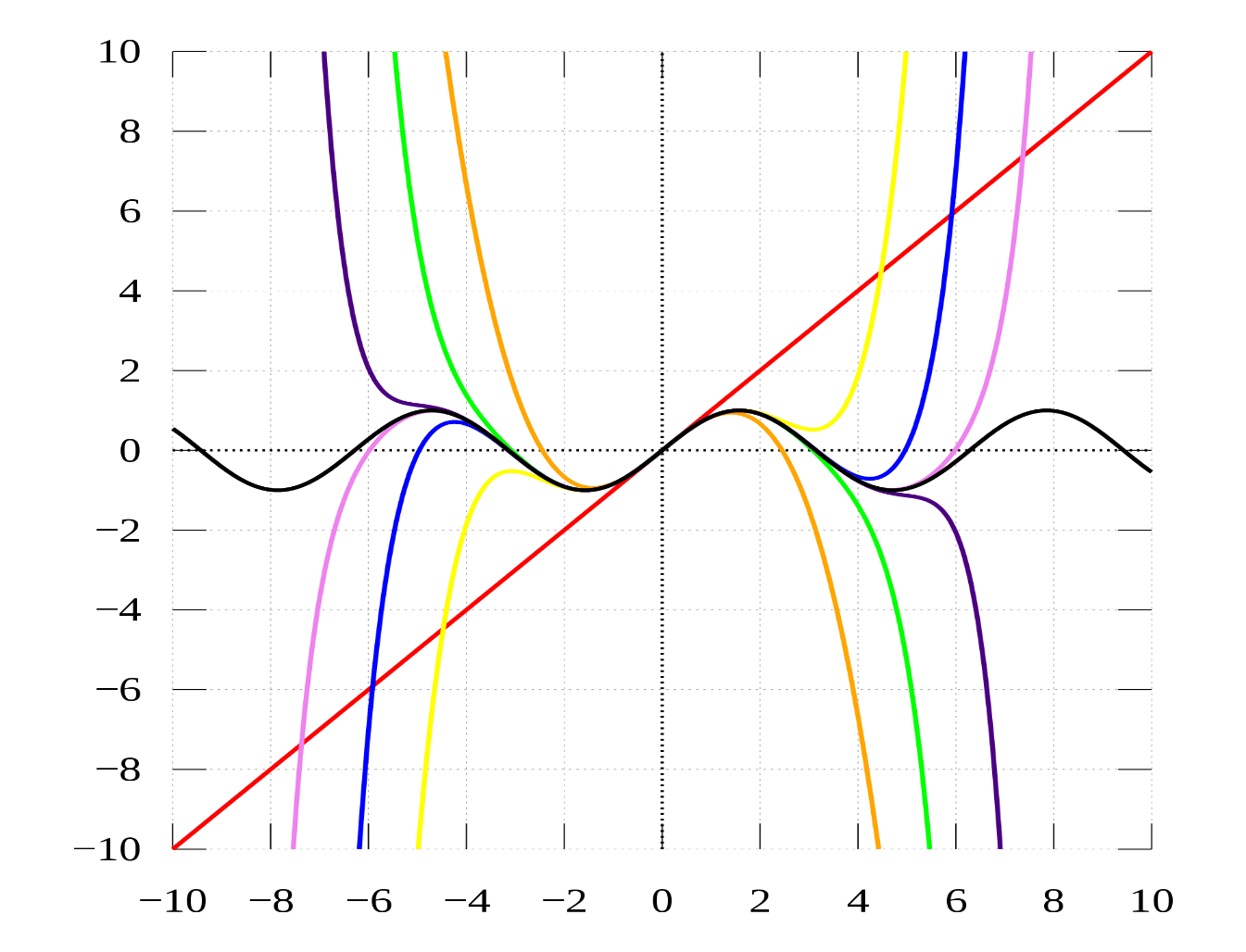 Approximation Methods
Hongning Wang
CS@UVA
Outline
Value function approximation
On-policy prediction with approximation
On-policy control with approximation
Off-policy learning with approximation
CS@UVA
RL2022-Fall
3
Tabular methods for RL
Enumerate and store all state(-action) values in a big table
Recall MP2
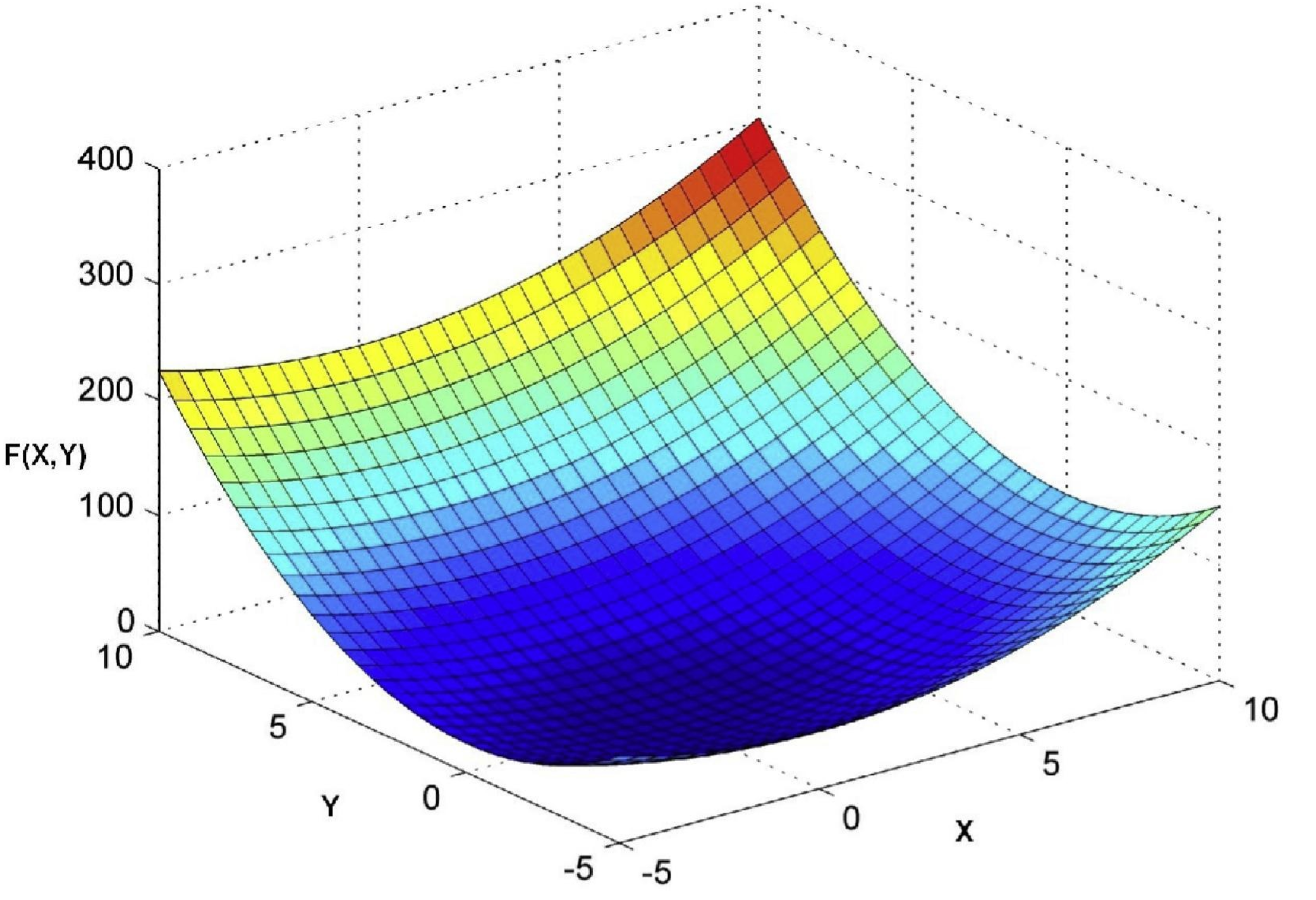 Entire state space, or state-action space
CS@UVA
RL2022-Fall
4
Tabular methods for RL
Chernoff-Hoeffding bound
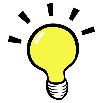 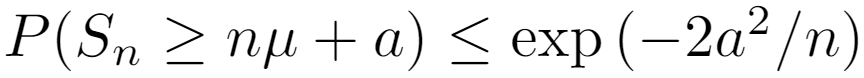 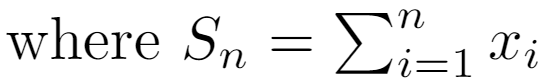 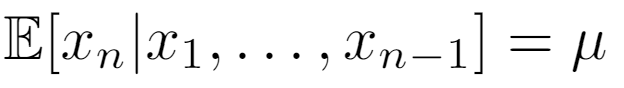 Obtained by interacting with the environment!!
CS@UVA
RL2022-Fall
5
Function approximation for RL
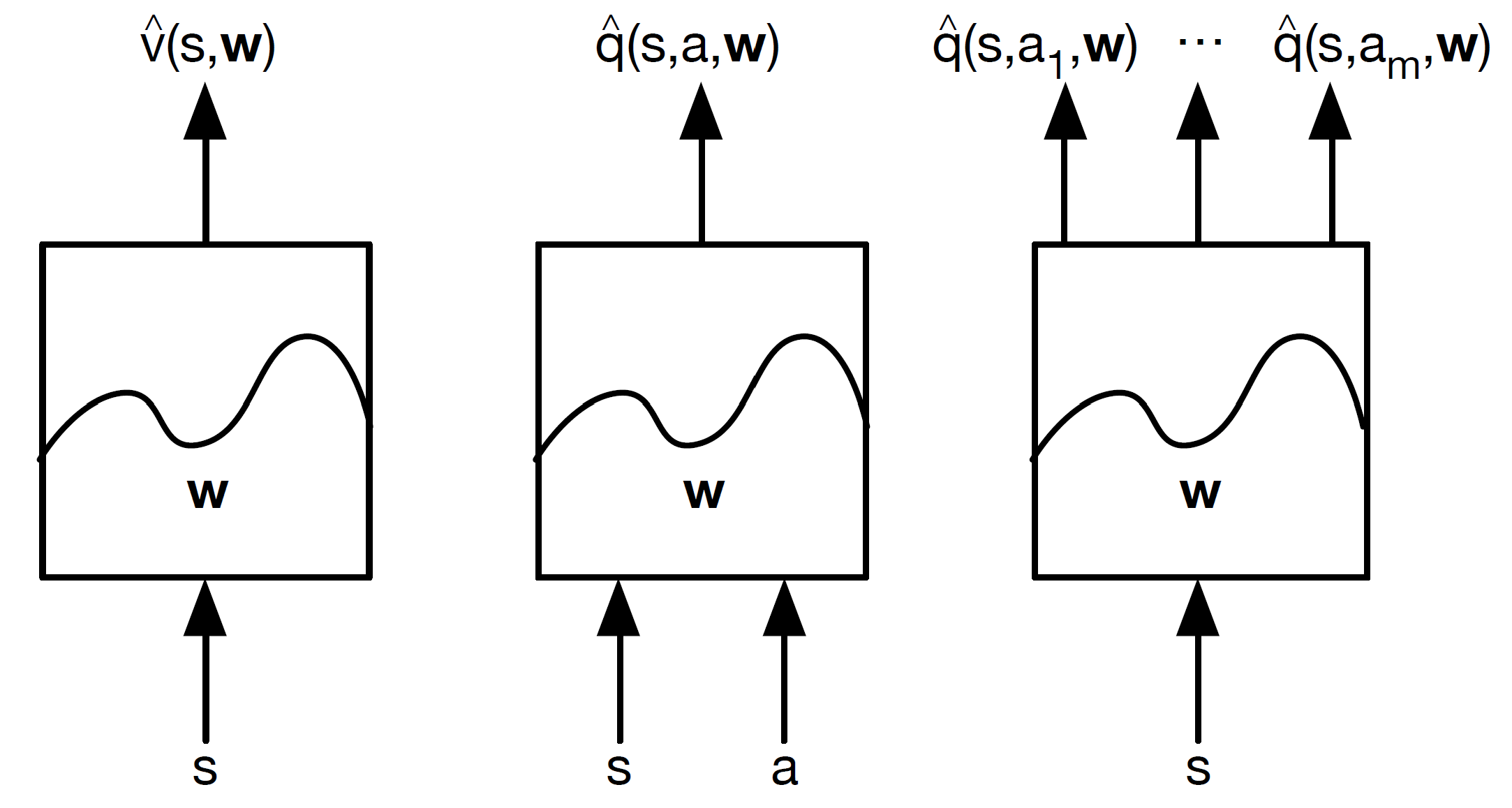 Figure credit: David Silver, “Value Function Approximation”
CS@UVA
RL2022-Fall
6
Supervised machine learning
Classification
Discrete response
Regression
Continuous response
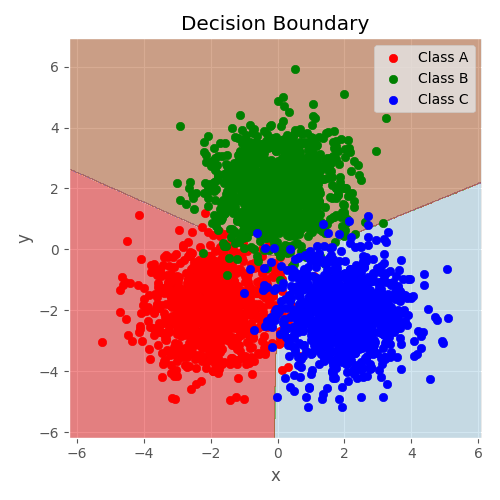 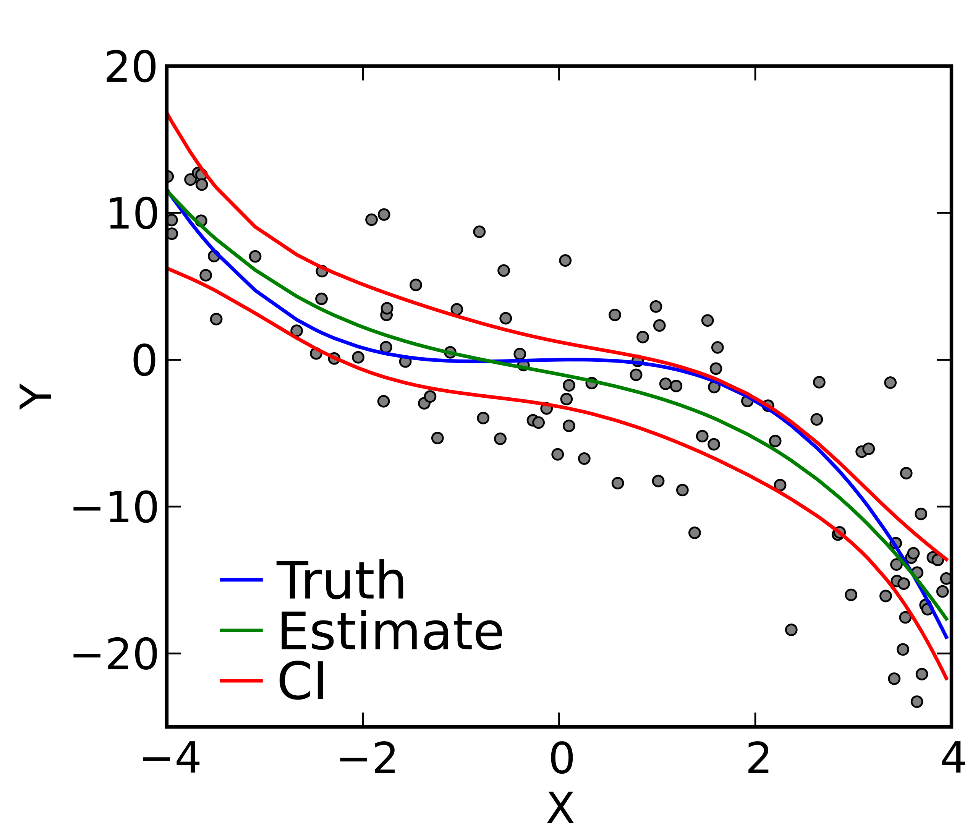 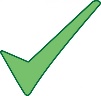 CS@UVA
RL2022-Fall
7
Supervised machine learning
Fundamental assumptions
Independent and identically distributed instances
Empirical risk minimization 
Typically under a stationary distribution
Both are violated in an RL setting!
CS@UVA
RL2022-Fall
8
Value function approximation
Target value for approximation
The same as we have done in tabular cases!
CS@UVA
RL2022-Fall
9
Value function approximation
Mostly for simplicity of analysis
State distribution
Goal of value function learning? Guide policy optimization
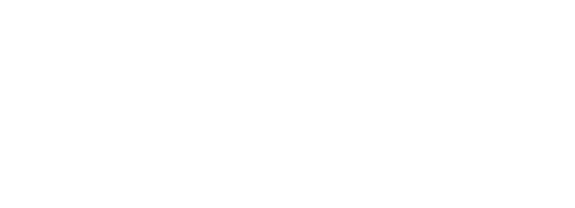 Mean square error is NOT necessarily the best objective for value function approximation, which leads to improved policy optimization.
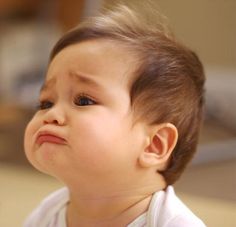 CS@UVA
RL2022-Fall
10
Incremental update
Update the approximation after every action taking
Any online optimization method would work
The objective function is not necessarily convex
Stochastic gradient descent is typically the choice
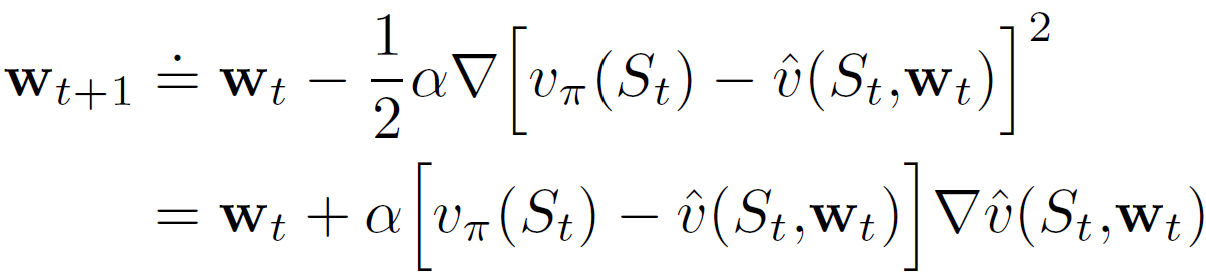 Gradient w.r.t. approximation
Step size/learning rate
Approximation error
Can be estimated by any of policy prediction methods, e.g., DP, MC, TD
CS@UVA
RL2022-Fall
11
Incremental update
Because the target value is obtained by bootstrapping
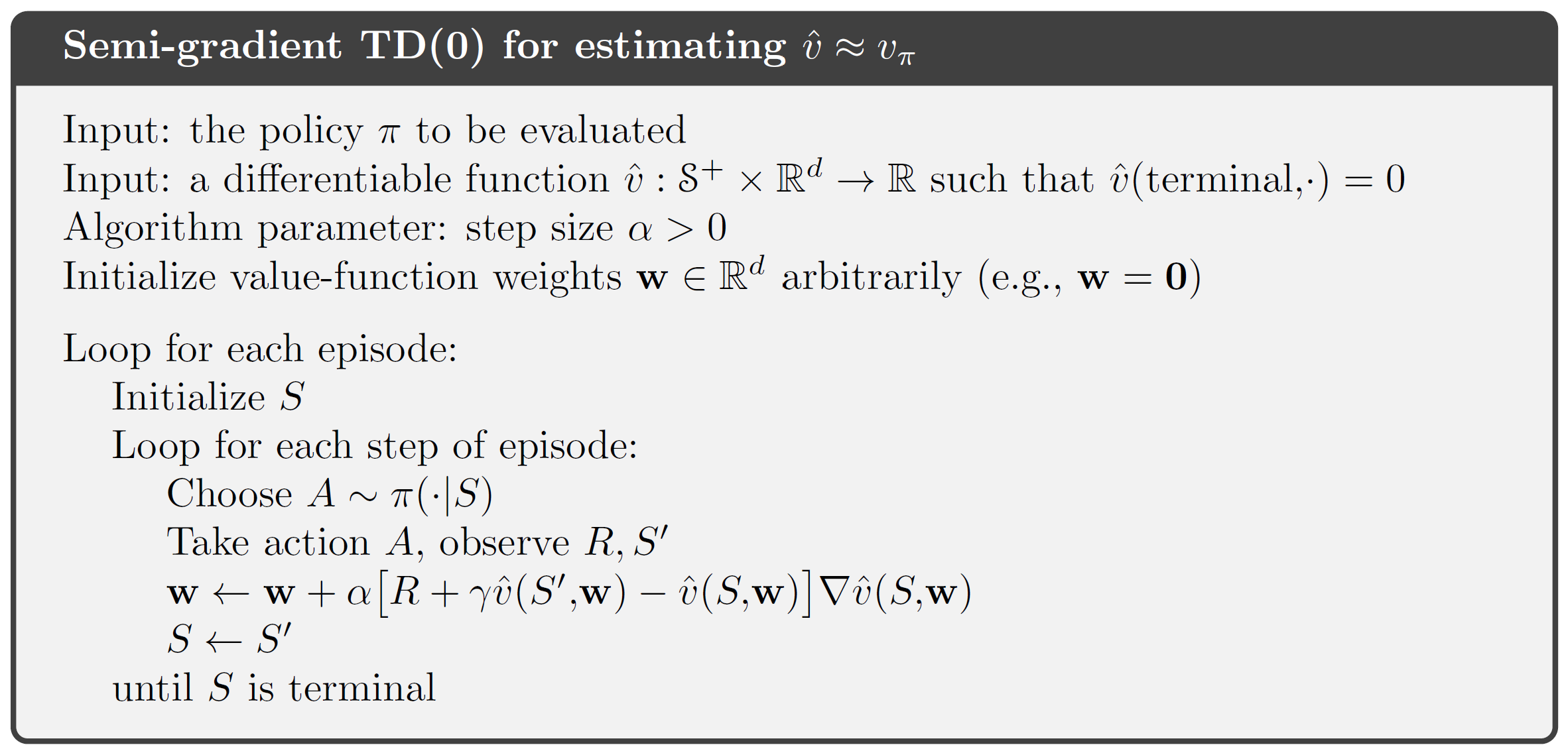 A policy prediction problem
TD(0)
CS@UVA
RL2022-Fall
12
Incremental update
-1
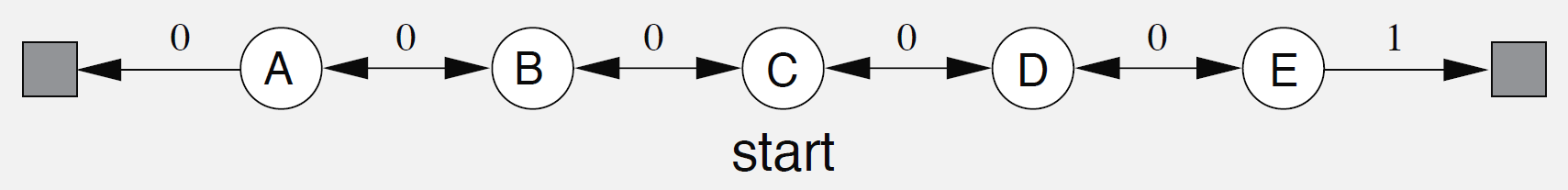 Extend to 1000 states
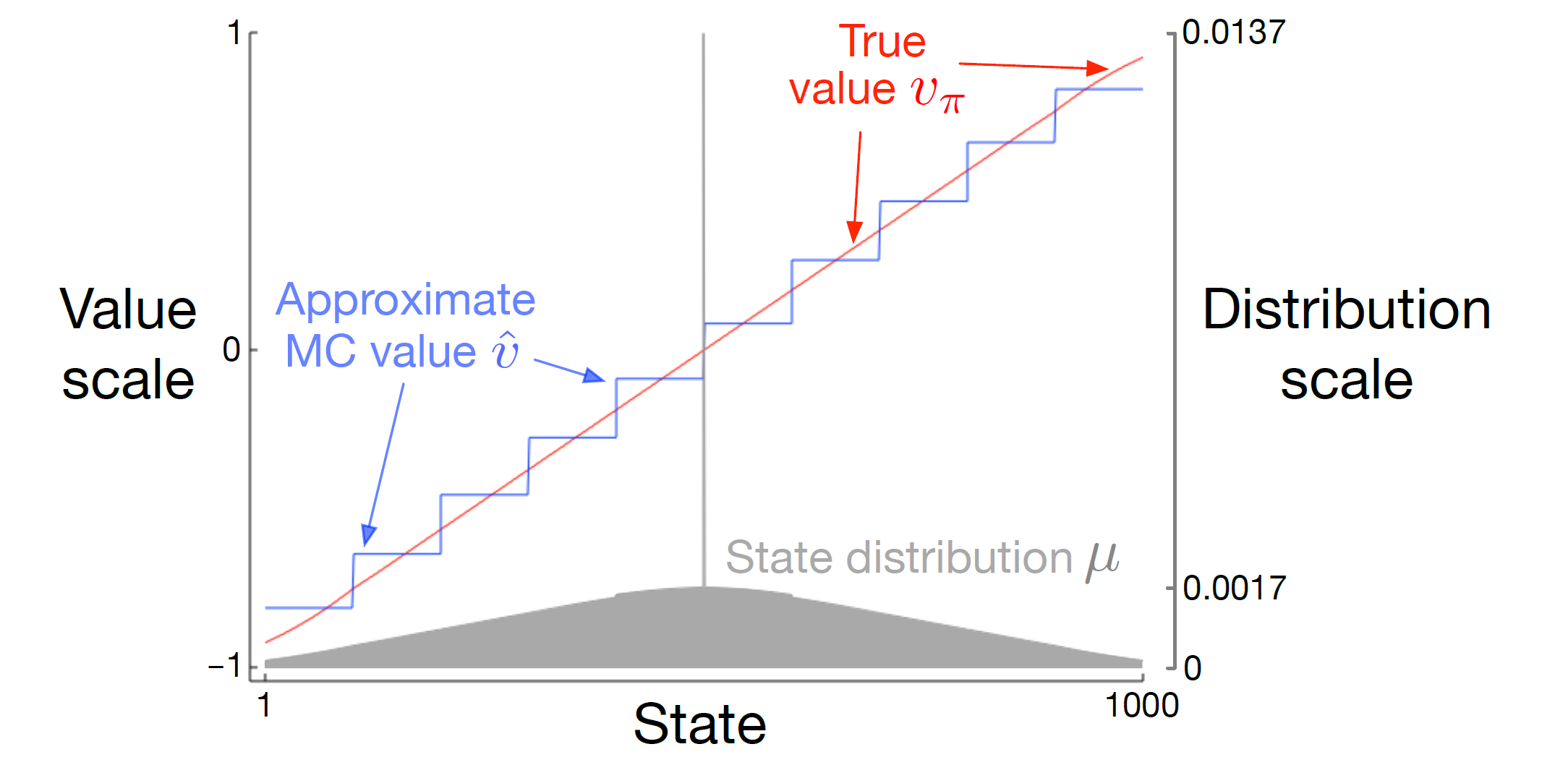 State representation: every 100 states share one parameter
CS@UVA
RL2022-Fall
13
Linear models
One of the most well-studied approximation methods



Guaranteed convergence under gradient descent
Needs an unbiased gradient estimation, e.g., MC methods
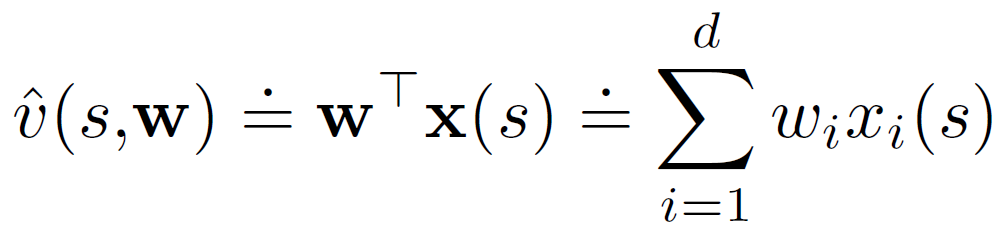 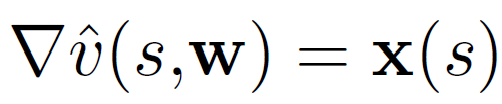 CS@UVA
RL2022-Fall
14
Linear models under semi-gradients
LSTD method
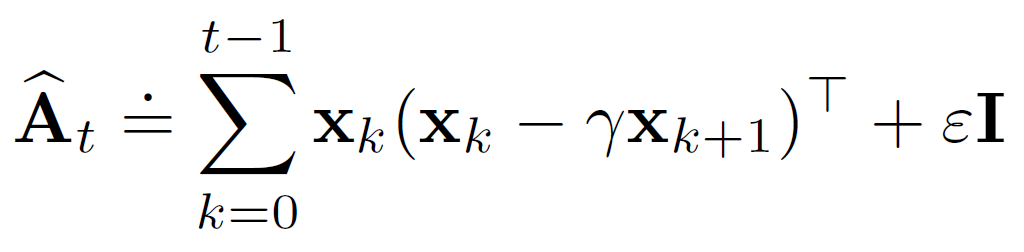 Under TD(0) semi-gradient
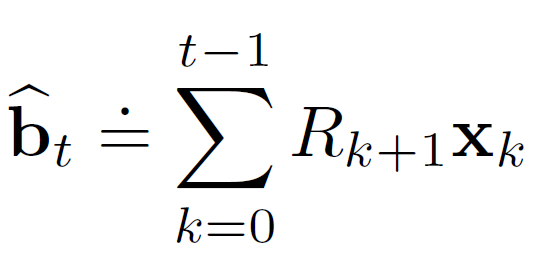 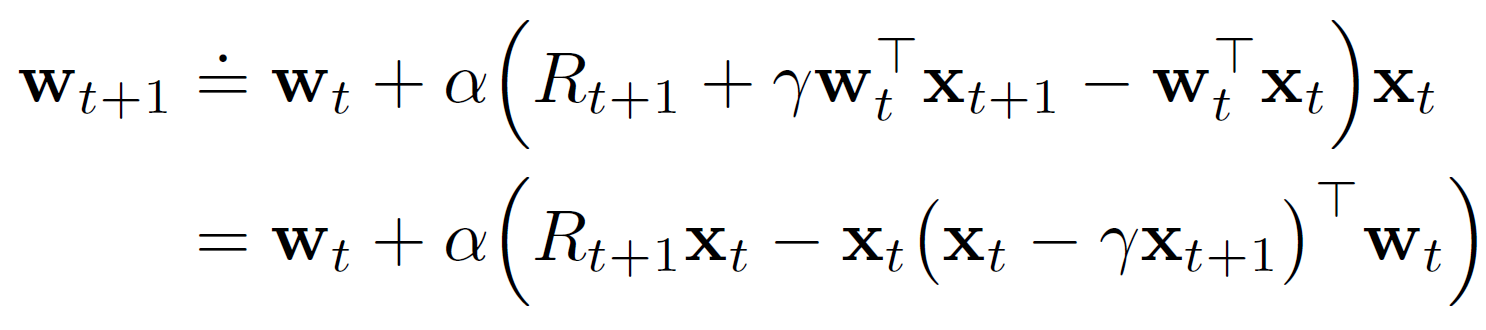 Is it invertible?
Yes, and the analysis is very similar to that proved in policy iteration
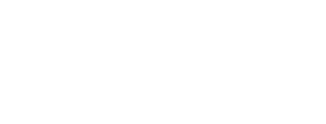 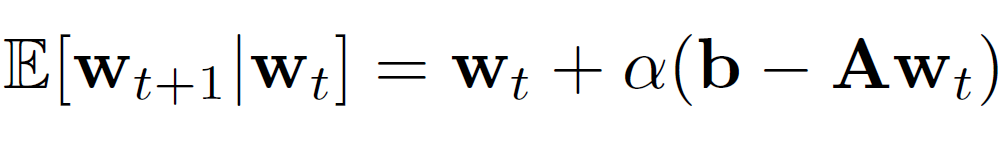 Equals to 0
When the estimation converges
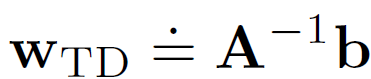 By solving this system of linear equations
Known as the least square TD (LSTD) method
CS@UVA
RL2022-Fall
15
Recap: Bellman equation for value function
CS@UVA
RL2022-Fall
16
Linear models under semi-gradients
Under TD semi-gradient
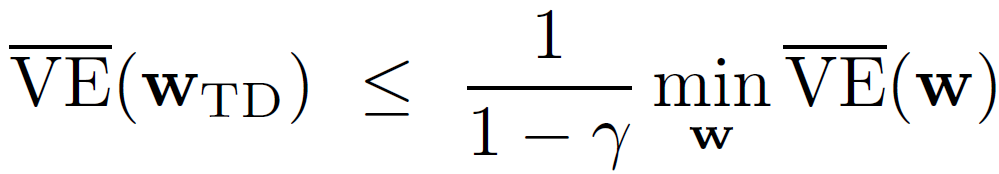 Approximation error obtained by TD
Approximation error obtained by MC
Larger bias, faster convergence
Larger variance, slower convergence
CS@UVA
RL2022-Fall
17
Incremental update
-1
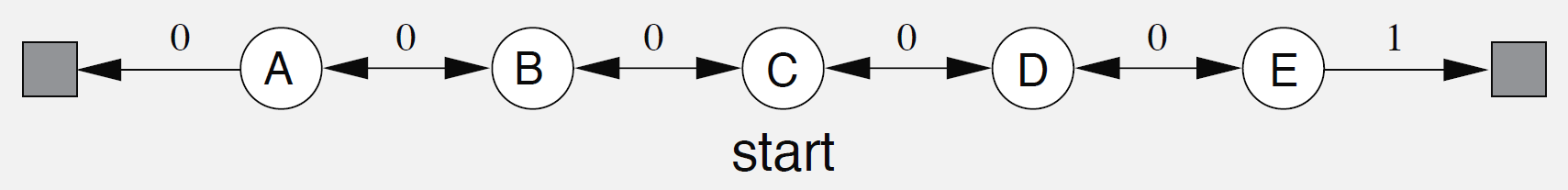 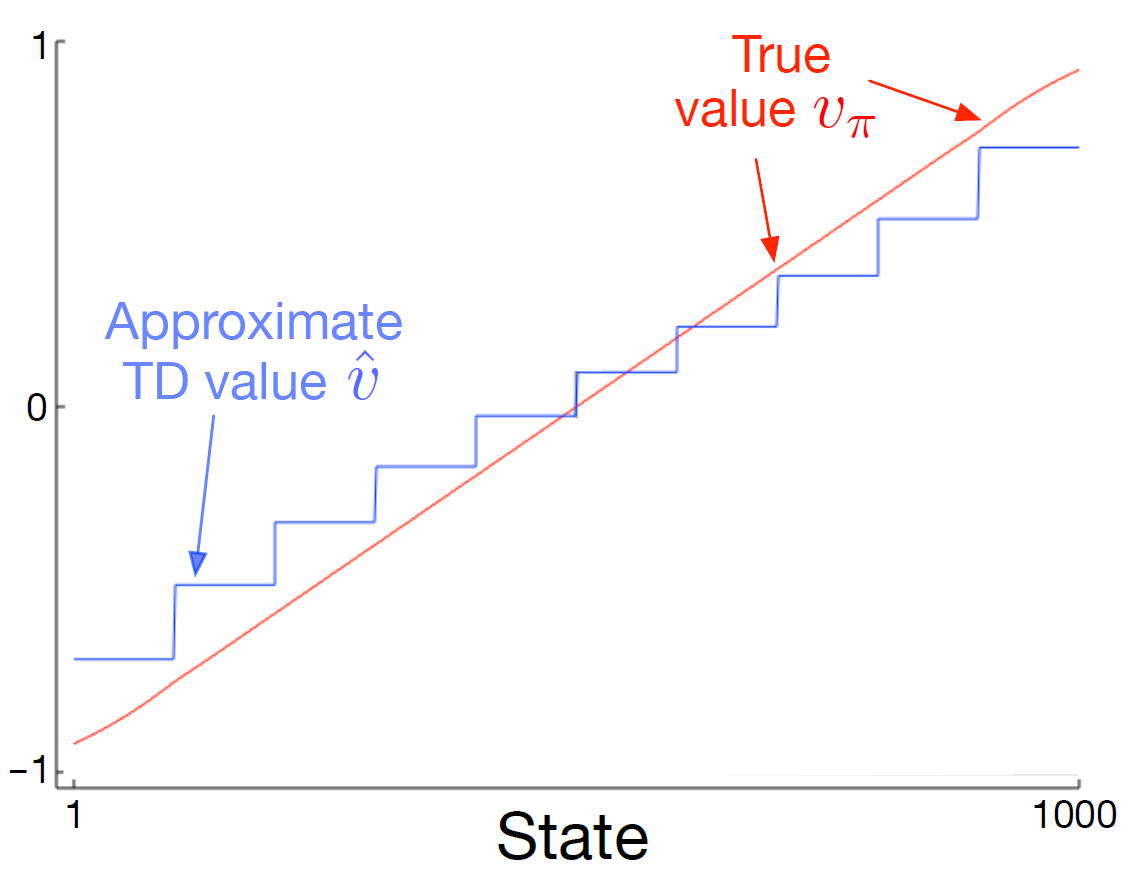 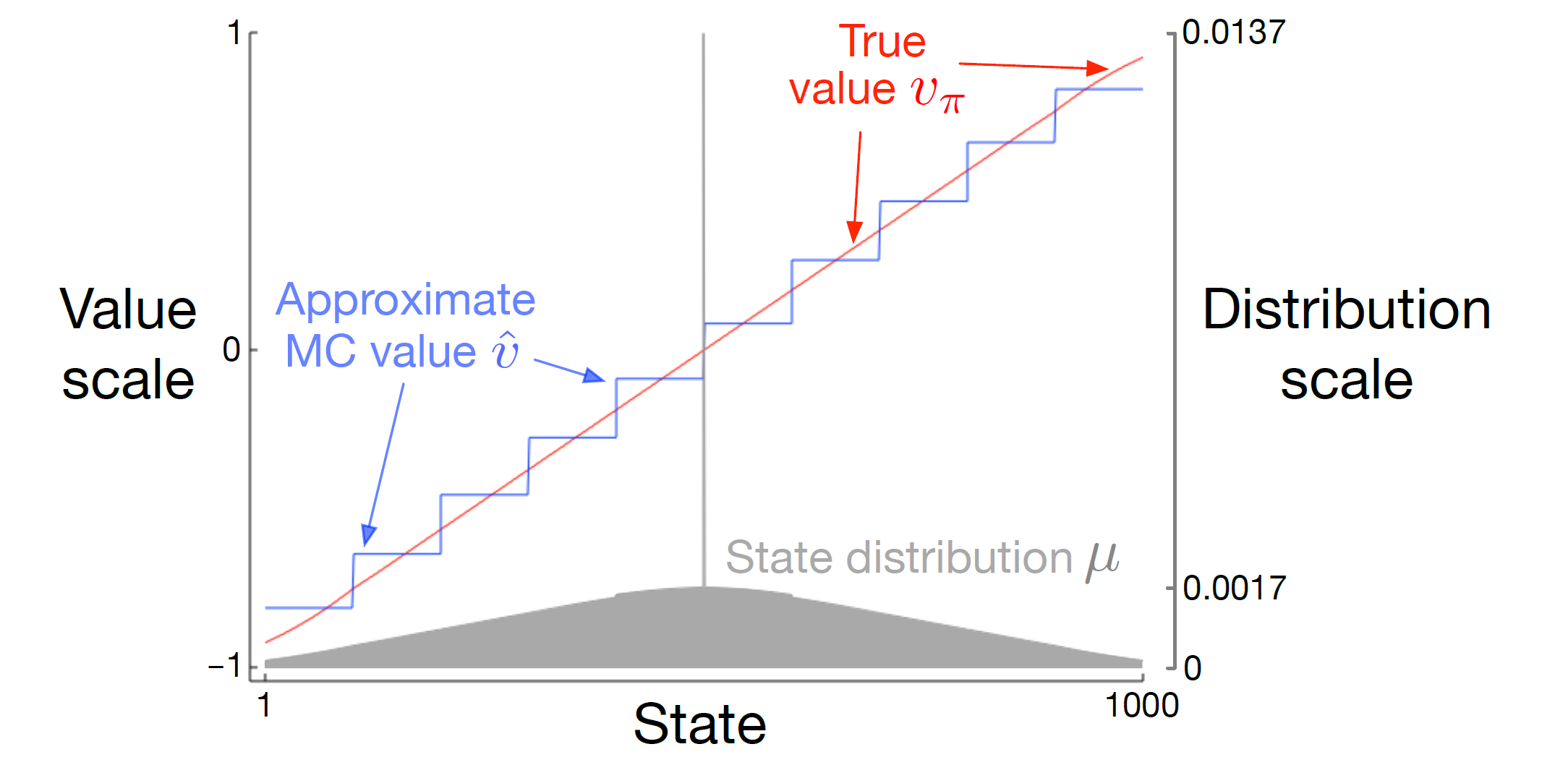 CS@UVA
RL2022-Fall
18
Many other different types of approximations
Non-linear models
Regression trees
Neural networks, a.k.a, Deep RL
Kernel methods
Almost all methods we have learned in machine learning apply here!
All aforementioned methods apply to action value function approximation!
CS@UVA
RL2022-Fall
19
Batch update
Rate of convergence
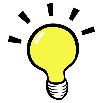 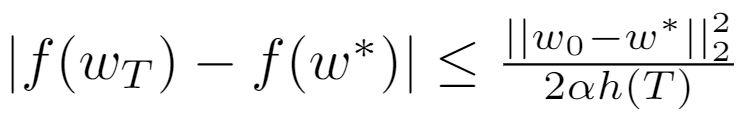 Solution: from online update to batch update
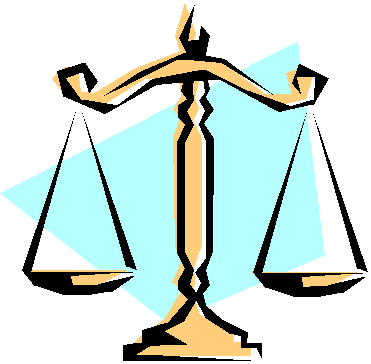 Trade-off: more immediate update vs., more accurate update
CS@UVA
RL2022-Fall
20
Experience replay
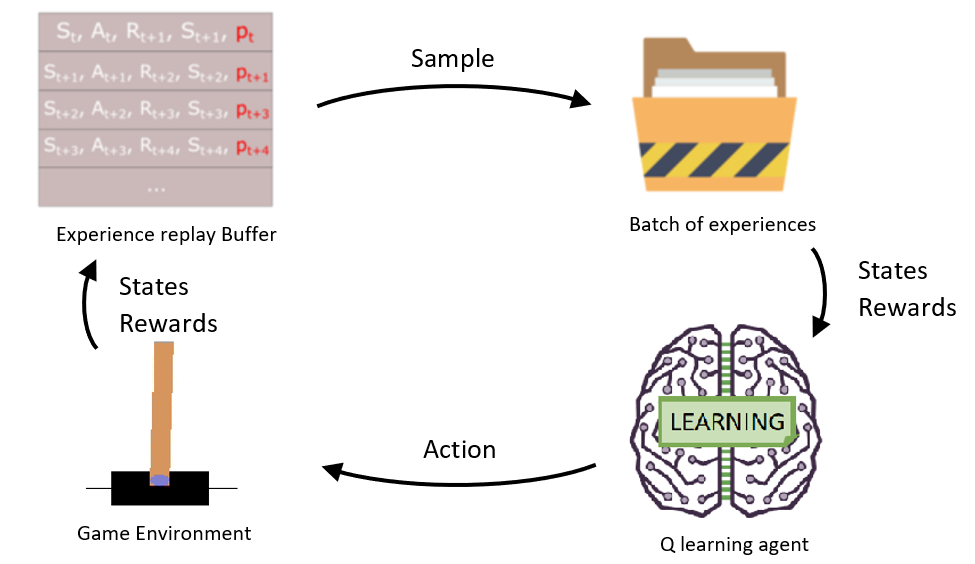 How to? Uniformly?
Prioritize by TD error (proportionally)
CS@UVA
RL2022-Fall
21
Figure credit: MC.AI
Prioritized experience replay
Q-learning with tables
Q-learning with linear approximation
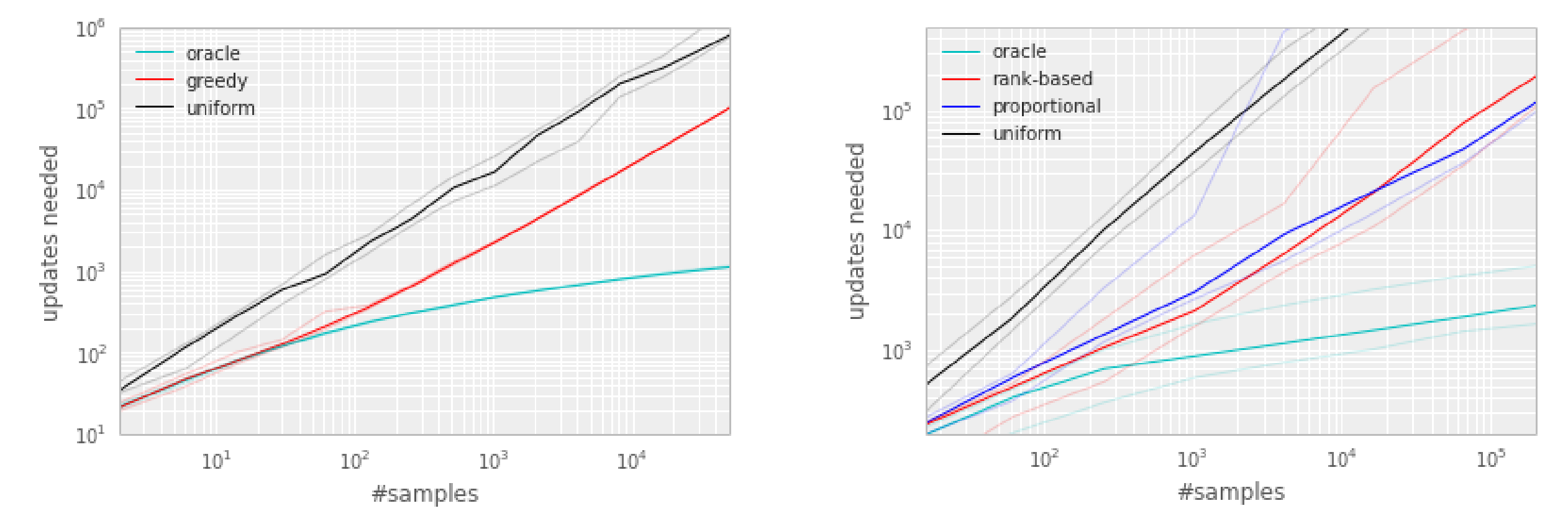 Figure credit: Schaul et al., “Prioritized experience replay”, ICLR’2016
CS@UVA
RL2022-Fall
22
Control with value approximation
Under generalized policy iteration
Now we will apply the approximation methods to the action value function.
Policy evaluation is approximated
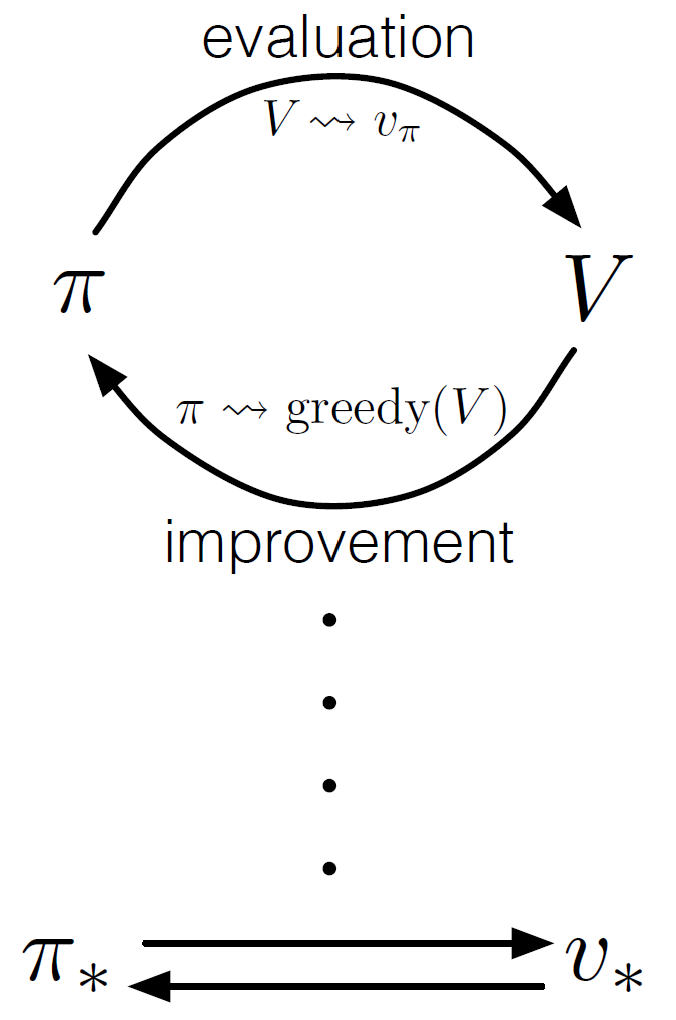 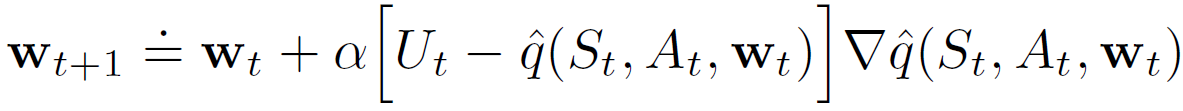 Target of approximation
Act according to the updated approximation
Might need longer time to converge to optimal policy; or even might not converge
CS@UVA
RL2022-Fall
23
On-policy learning with approximation
We always require this
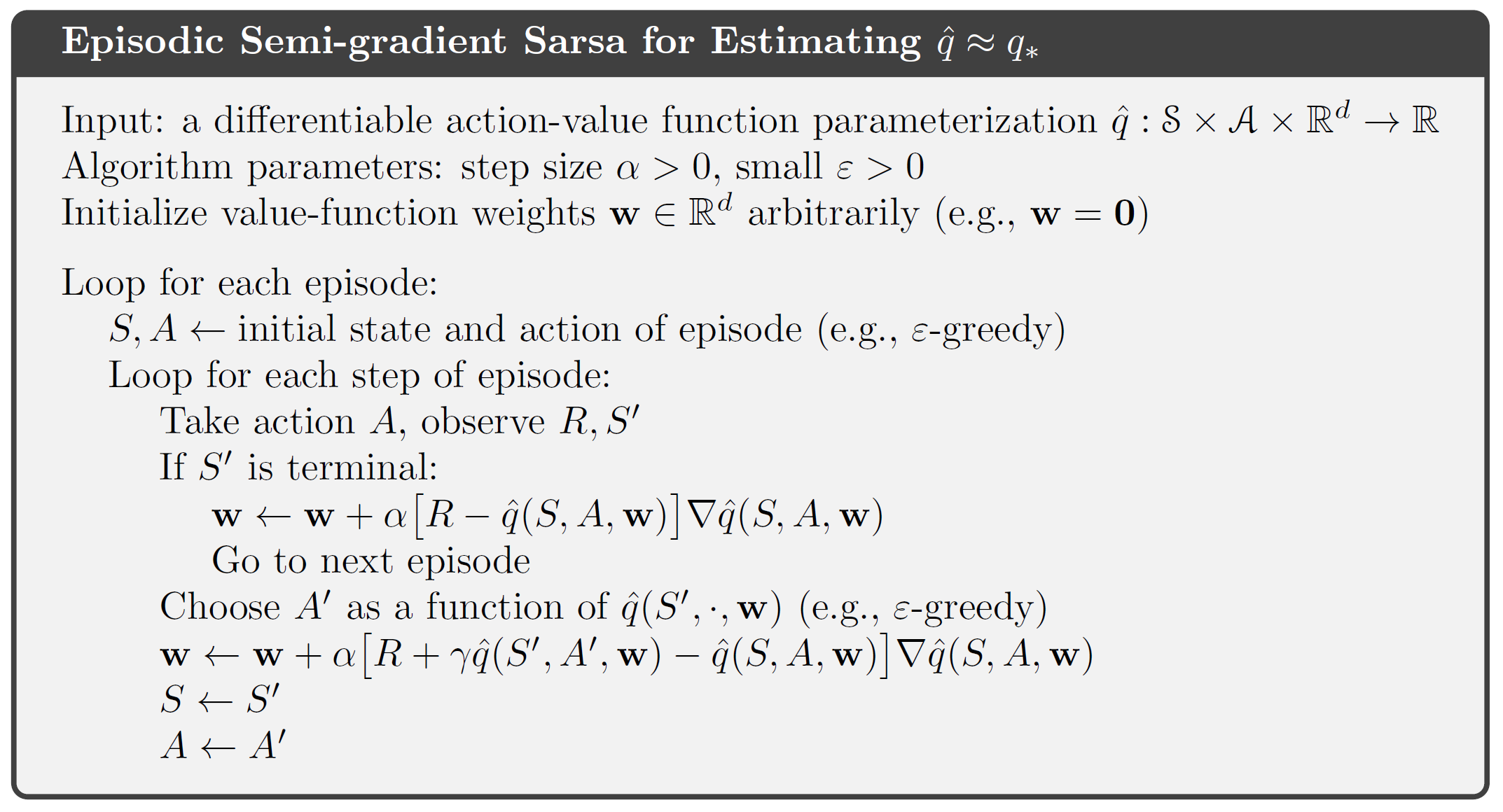 What’s the key difference from the prediction case?
CS@UVA
RL2022-Fall
24
Sarsa with action value approximation
Initialize the value by zero, overly optimistic!
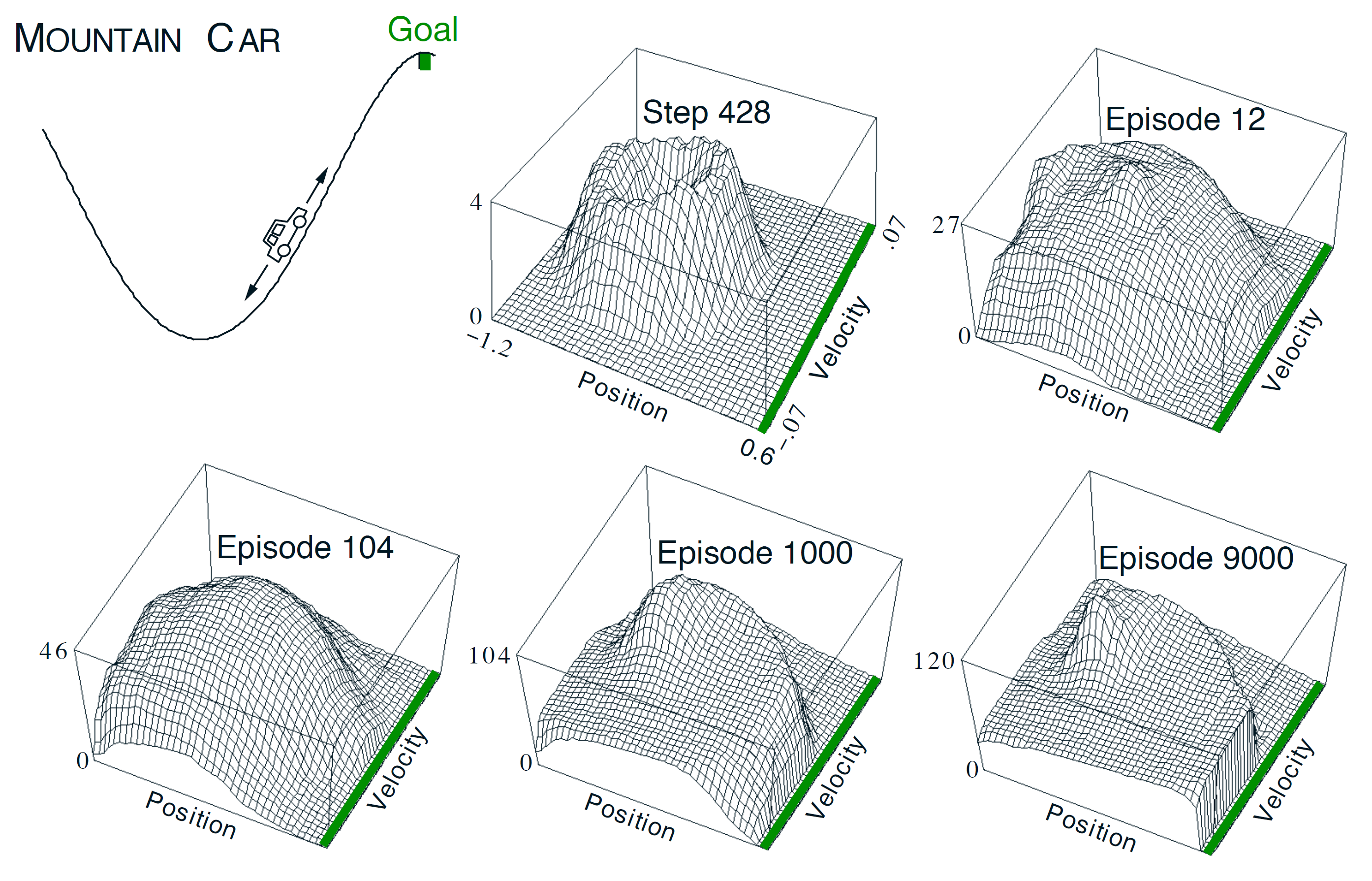 Three possible actions:
full throttle forward (+1)
full throttle reverse (-1)
zero throttle (0)
Reward is -1 on all time steps until reaching the goal
CS@UVA
RL2022-Fall
25
Sarsa with action value approximation
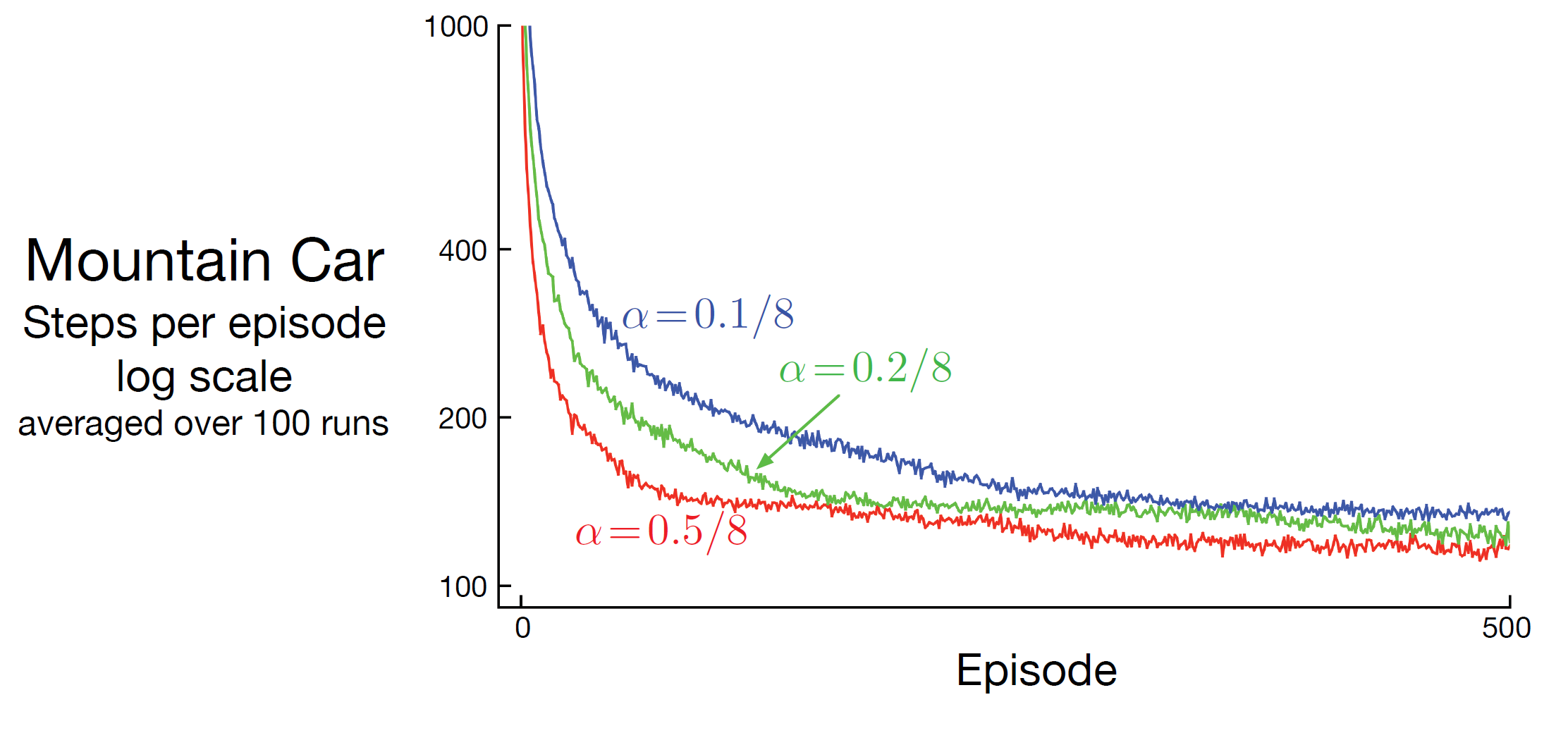 Because of the employed “grid-tilings” feature representation
CS@UVA
RL2022-Fall
26
Off-policy learning with approximated function value
Now we have shifted target value and target distribution
2
1
can be addressed by importance sampling!
2
CS@UVA
RL2022-Fall
27
Target value correction
Importance sampling
Importance weight


Gradient correction
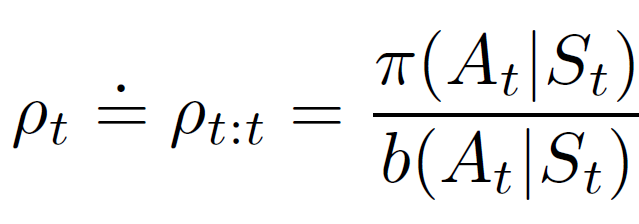 Naturally generalize to multi-step correction as in MC methods
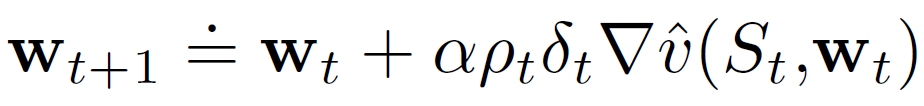 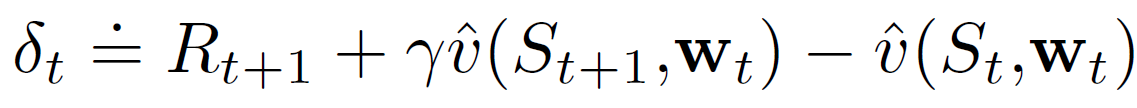 The previous learnt off-policy methods, e.g., expected Sarsa and Treeback also apply for this purpose, as they directly provide us the target value.
CS@UVA
RL2022-Fall
28
Challenges in off-policy control with approximation
Behavior policy is unaware of the quality of approximation
A one dimensional case
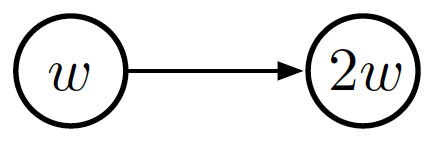 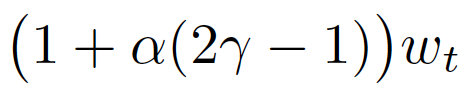 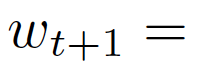 CS@UVA
RL2022-Fall
29
Baird’s counterexample
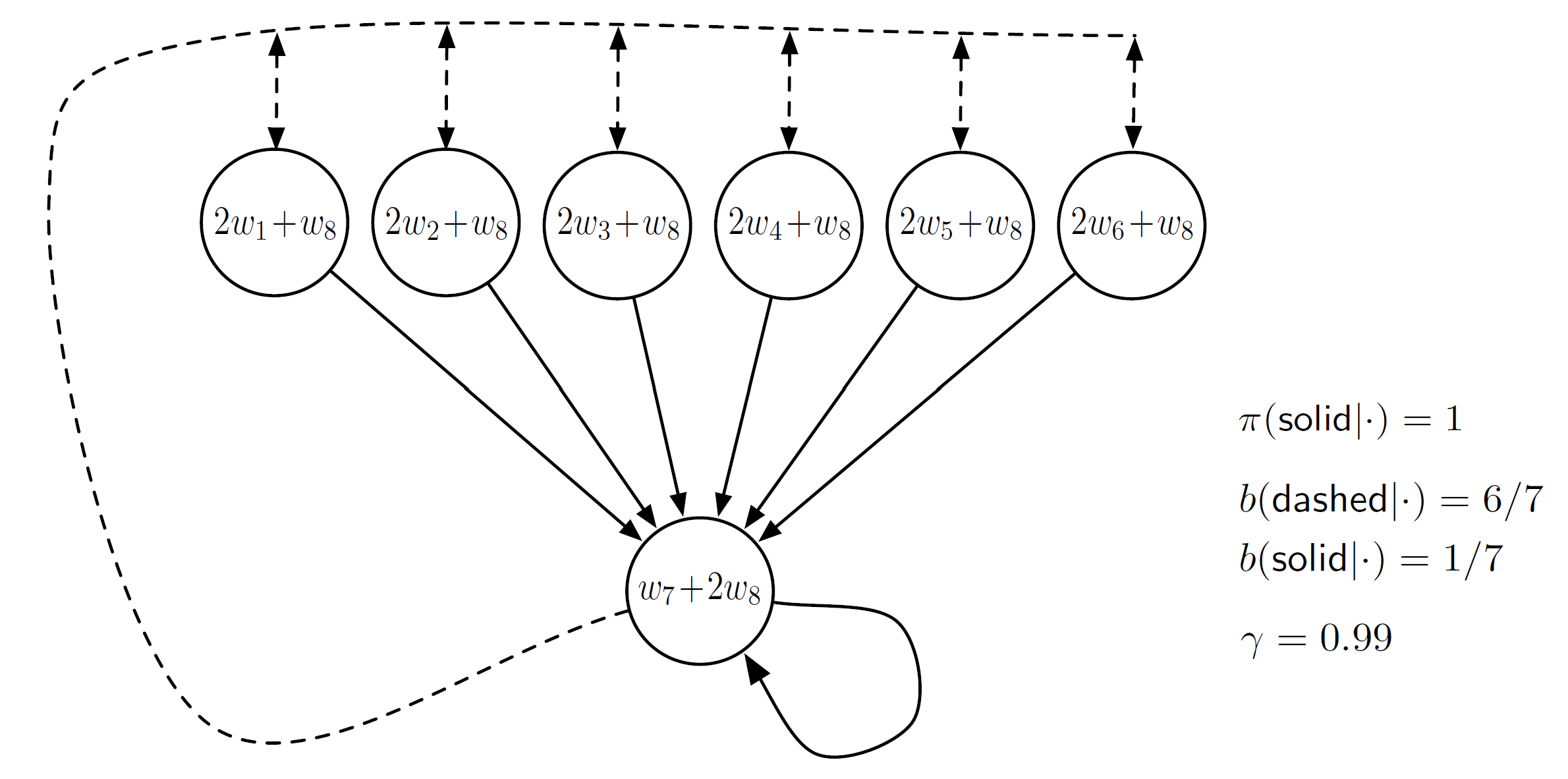 Reward is zero everywhere
CS@UVA
RL2022-Fall
30
Baird’s counterexample
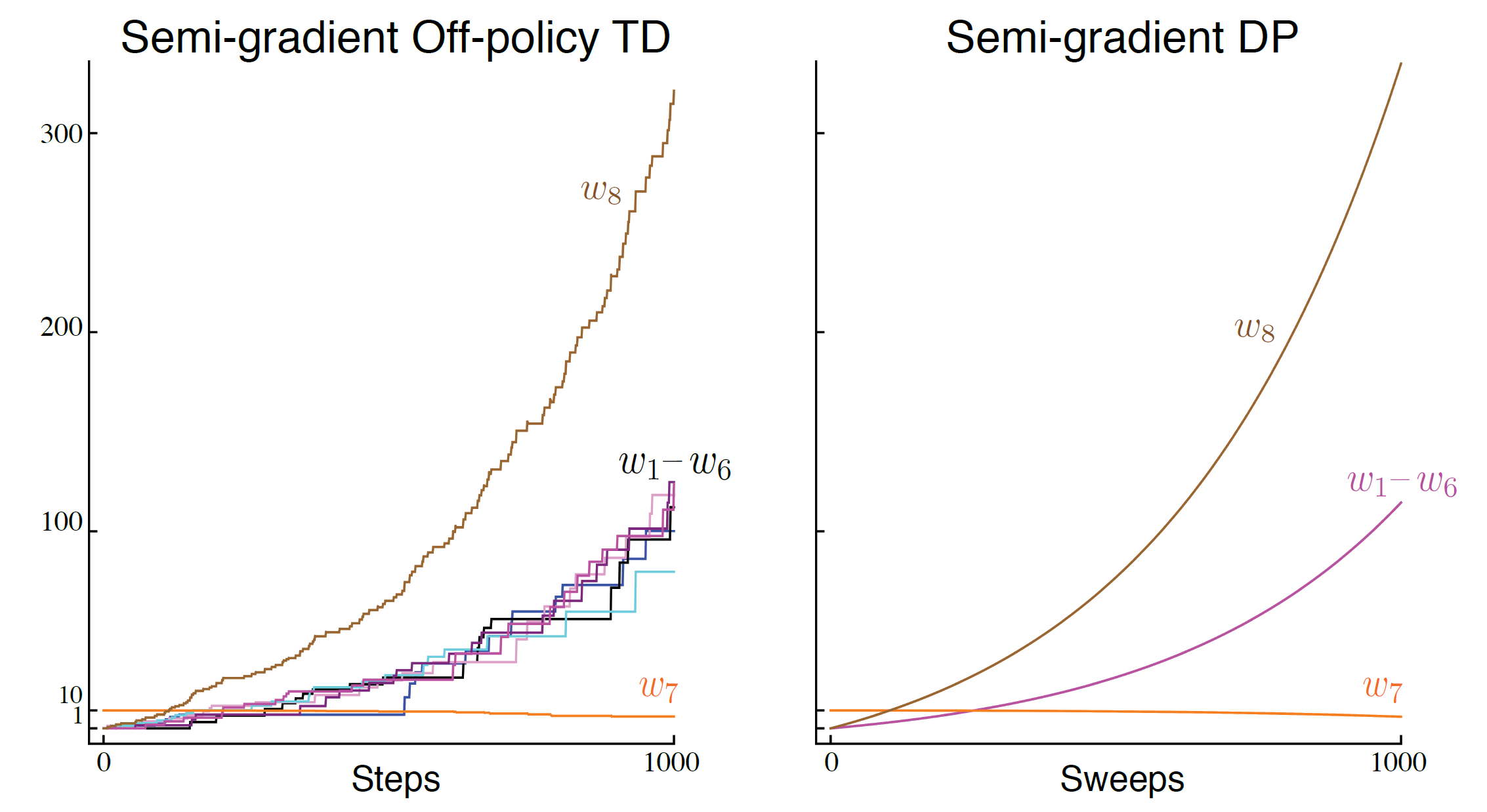 Deadly triad:
Function approximation
Bootstrapping
Off-policy learning
CS@UVA
RL2022-Fall
31
Emphatic-TD methods
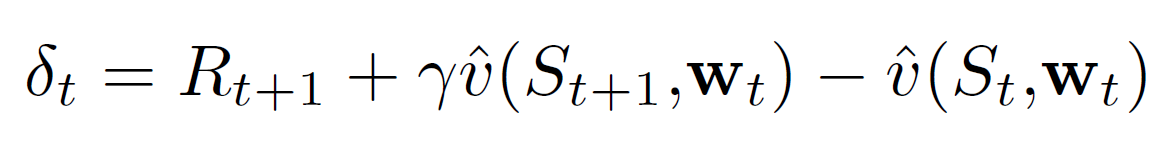 Reweigh the loss/gradient at current step
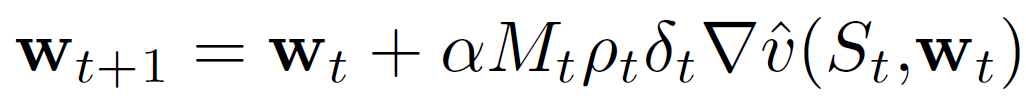 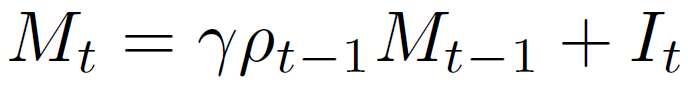 Source of large variance
State emphasis
Restart the transition
Carry over the past transitions
CS@UVA
RL2022-Fall
32
Emphatic-TD methods
Baird’s counterexample
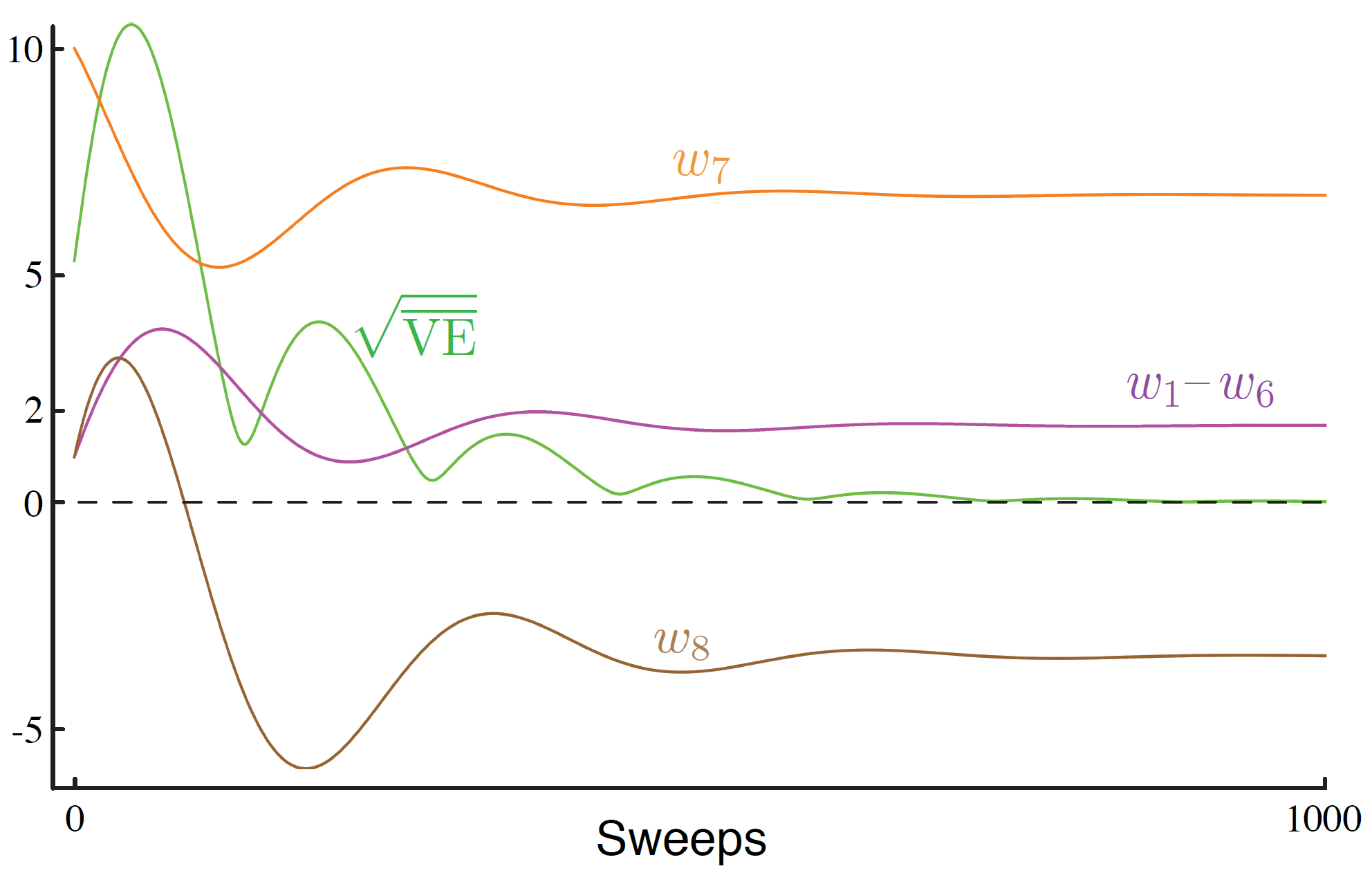 CS@UVA
RL2022-Fall
33
Linear value-function geometry
What is a better objective for off-policy learning?
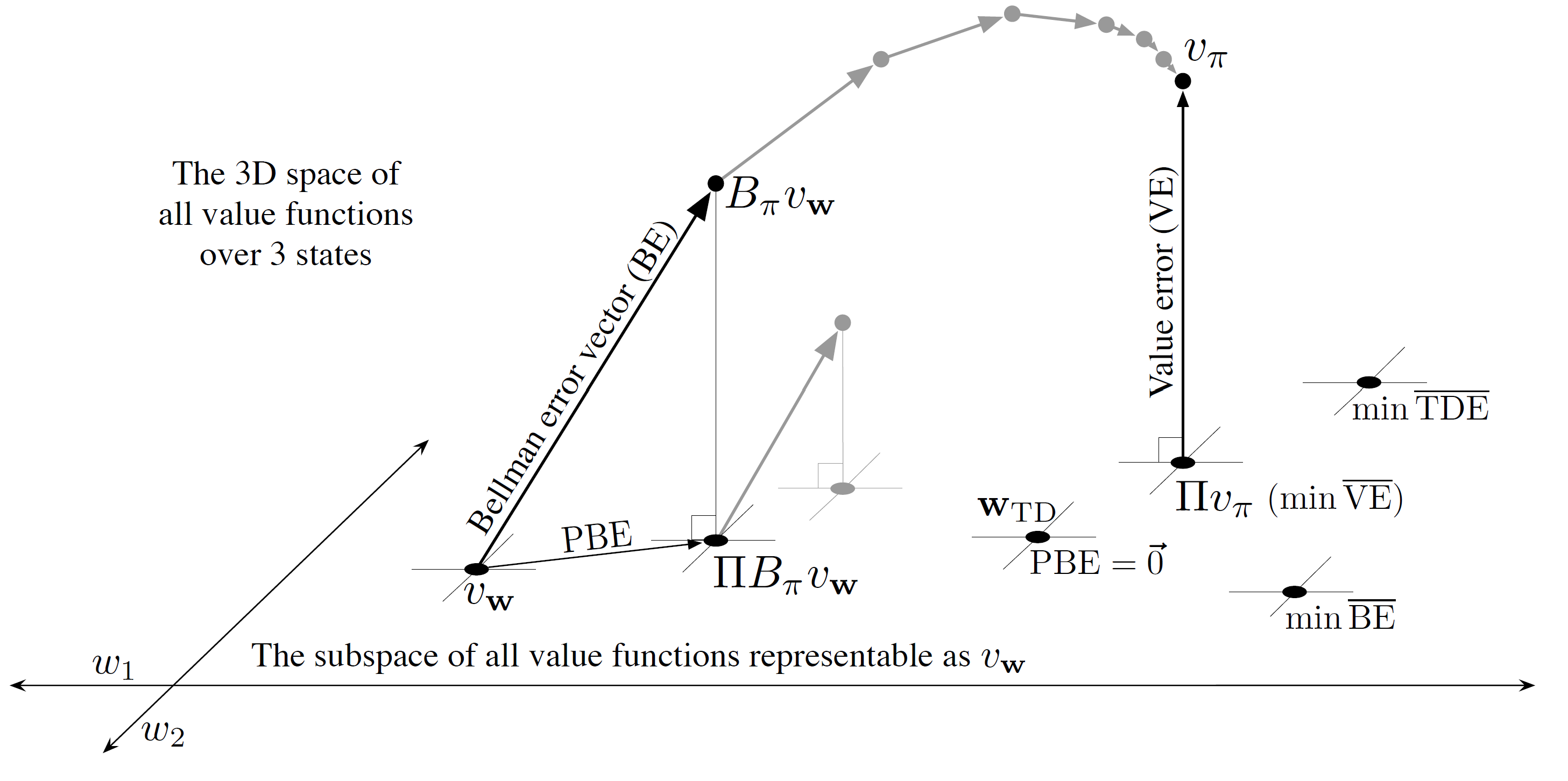 Expectation of TD error!
CS@UVA
RL2022-Fall
34
Projection operator
Takeaways
Function approximation generalizes value estimation across states
On-policy prediction and control are typically performed as SGD + tabular methods based value estimation
Off-policy with value approximation is much more challenging
CS@UVA
RL2022-Fall
35
Suggested readings
Chapter 9: On-policy Prediction with Approximation
Chapter 10: On-policy Control with Approximation
Chapter 11: Off-policy Methods with Approximation
CS@UVA
RL2022-Fall
36